Главное управление контрактной системы Омской области
Закупки товаров, работ, услуг для  нужд Омской области в 2018 году
1
Изменения в закон
Федеральный закон № 44-ФЗ
Федеральный закон от 05.04.2013 №44-ФЗ «О контрактной системе в сфере закупок товаров, работ, услуг для обеспечения государственных и муниципальных нужд»
перевод всех конкурентных закупок в электронную форму;
введение новой модели финансового обеспечения участия в закупках (изменение размера обеспечения, размещение средств участников закупок на специальных счетах в банках);
установление новых требований к электронным площадкам, проведение отбора и утверждение нового перечня площадок;
стандартизация информации о закупаемой продукции посредством применения  позиций каталога товаров, работ, услуг, размещенного в ЕИС (по состоянию на 31.12.2018 в каталог включено более 43 тыс. позиций);
изменение порядка регистрации участников закупок, ведение ЕРУЗ;
изменение порядка планирования закупок (сокращения срока «ожидания» для закупок у ЕП до 1 раб. дня);
введение нового требования к участникам закупок;
изменение требований к содержанию первых частей заявок на участие в ЭА;
ограничение выбора критериев оценки заявок на участие в ЗП указанными в ст.32;
введение единого порядка заключения контракта по результатам электронных процедур, выполнение действий по заключению контакта со стороны заказчика в ЕИС;
изменение порядка формирования отчета об исполнении контракта;
увеличение срока подачи сведений в реестр контрактов
Федеральный закон №44-ФЗ
Изменение подзаконных актов Омской области
Федеральный закон от 05.04.2013 №44-ФЗ «О контрактной системе в сфере закупок товаров, работ, услуг для обеспечения государственных и муниципальных нужд»
внесение изменений в постановление Правительства Омской области от 24 апреля 2014 года N 81-п (Постановление Правительства Омской области от 19.09.2018 N 274-п)
 внесение изменений в постановление Правительства Омской области от 5 октября 2015 года N 267-п (Постановление Правительства Омской области от 31.10.2018 N 328-п)
внесение изменений в постановление Правительства Омской области от 25 ноября 2015 года N 326-п (Постановление Правительства Омской области от 27.12.2018 N 428-п)
внесение изменения в Указ Губернатора Омской области от 19 января 2016 года N 8 (Указ Губернатора Омской области от 25.12.2018 N 162)
Внесение изменений в Указ Губернатора Омской области от 31 декабря 2013 года N 182 (Указ Губернатора Омской области от 10.08.2018 N 86; Указ Губернатора Омской области от 11.12.2018 N 151; Указ Губернатора Омской области от 27.12.2018 N 164)
НПА при планировании закупок
Планирование закупок
Структура государственных и муниципальных закупок по опубликованным извещениям в 2018 году
Структура закупок по способам, шт.
Государственные заказчики
Муниципальные заказчики
По количеству
Структура закупок по способам, млн. руб.
Государственные заказчики
Муниципальные заказчики
По сумме
электронный аукцион
запрос котировок
открытый конкурс
запрос предложений
Электронные процедуры, проведенные заказчиками Омской области в 2018 году
Сравнительный анализ структуры закупок 
для нужд Омской области по способам за 2016-2018 г.г.
По количеству, шт.
По сумме, млн. руб.
-  2016
-  2017
-  2018
Структура государственных и муниципальных контрактов          в 2018 году
Структура заключенных контрактов по способам, шт.
Государственные заказчики
Муниципальные заказчики
По количеству, шт.
Структура заключенных контрактов по способам, млн. руб.
Государственные заказчики
Муниципальные заказчики
По сумме, млн.руб.
электронный аукцион
запрос котировок
открытый конкурс
запрос предложений
закупки у ед.поставщика
закупки «малого объема»
Экономия бюджетных средств по итогам процедур для нужд Омской области за 2016 – 2018 годы
Структура закупок по государственным заказчикам
11
Структура закупок по муниципальным заказчикам
Топ 10 крупнейших закупок в 2018 году
Конкуренция при проведении закупок в 2018 году
Анализ поданных заявок на закупки
Структура победителей конкурентных процедур, %
Государственные закупки
Муниципальные закупки
Омские поставщики
Иногородние поставщики
Структура несостоявшихся  закупок
Структура по закупкам у единственного поставщика   в 2018 году
17
Информация об исполнении контрактов государственными и муниципальными заказчиками Омской области в 2018 году
18
Закупки у субъектов малого предпринимательства и СОНО 
в 2018 году
Осуществлено государственных и муниципальных закупок  у СМП и СОНО на общую сумму 
3 млрд. 37 млн. руб. или 21% 
от объема закупок, осуществленных по итогам состоявшихся 
конкурентных процедур
Муниципальными заказчиками осуществлено на сумму 
1 млрд. 369 млн. руб. 
или 28%
Государственными заказчиками осуществлено на сумму 
1 млрд. 669 млн. руб. 
или 17,7%
19
Централизация закупок в разрезе  уполномоченных органов и учреждения в 2018 году
20
Результативность совместных государственных и муниципальных закупок в 2018 году
21
Информация о закупках «малого объема» размещенных                                                ГРБС с использованием Электронного магазина в 2018 году
Электронный магазин Омской области
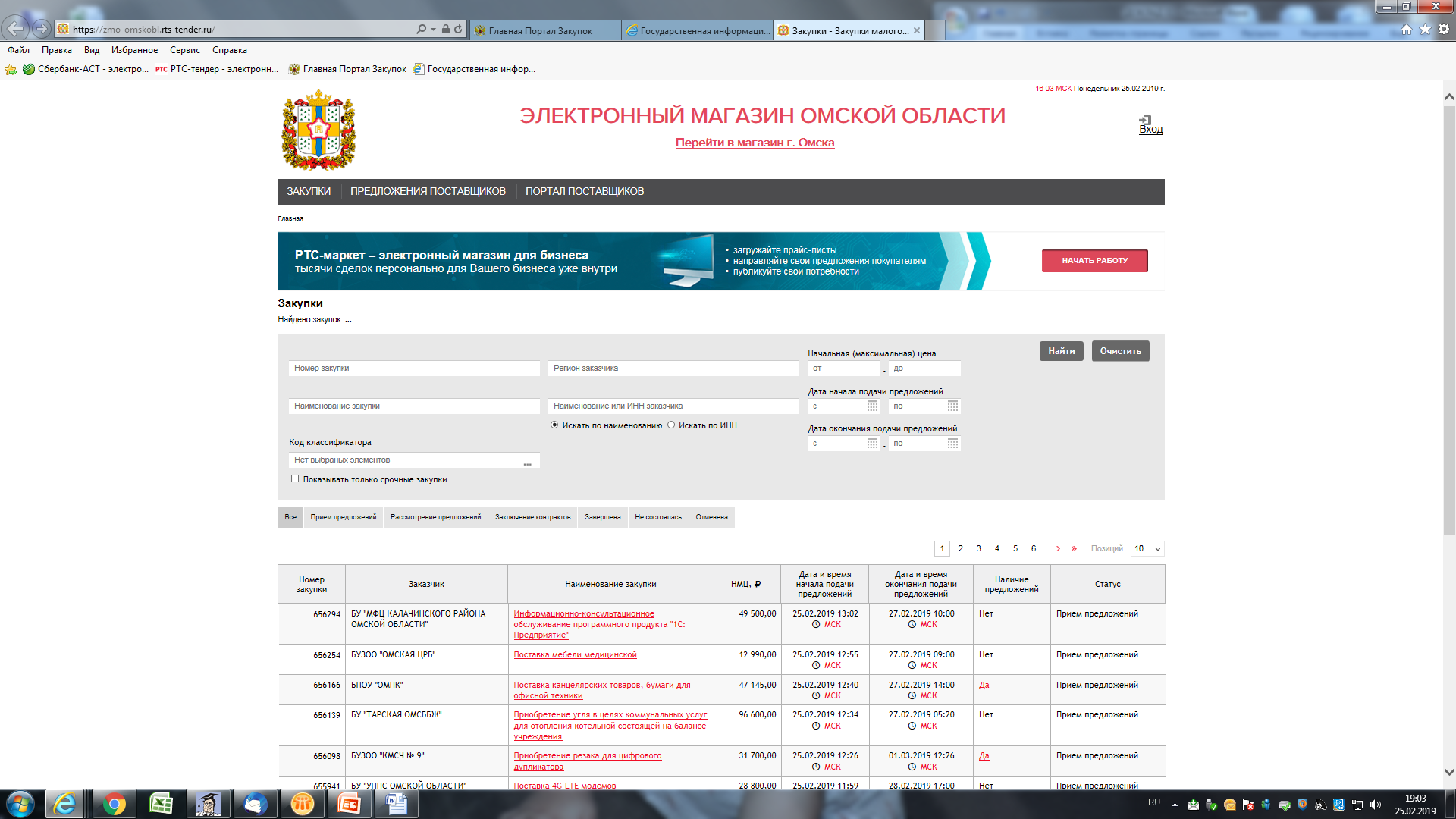 Всего в 2018 году: заключено          445 контрактов
на сумму                      13 989,1 тыс. руб.

По контрактам с Н(М)ЦК цена снижена на 4%
(сэкономлено 577,5 тыс. руб.)
Доля договоров «малого объема», заключенных в 2018 году государственными заказчиками Омской области через Электронный магазин, составила 0,85%
Обжалование действий заказчиков и уполномоченного органа
Сумма штрафов за нарушение требований законодательства в сфере закупок в отчетном году составила 421 тыс. рублей, в т.ч. по государственным заказчикам 288,0 тыс. рублей.
24
Методическая работа с заказчиками в 2018 году
Семинар для государственных заказчиков по работе в ГИС: осуществление закупок малого объема в Электронном магазине
Ежегодная конференция на тему «Государственные и муниципальные закупки. Проблемы и перспективы развития контрактной системы в сфере закупок»
4 заседания рабочей группы по вопросам содействия в реализации Федерального закона о контрактной системе
Семинар по вопросам приемки поставляемых продуктов питания, обучено более 120 специалистов учреждений социальной сферы
2 семинара по закупке лекарственных средств, обучалось порядка 160 специалистов учреждений здравоохранения
4 семинара по изменениям, внесенным в законодательство о контрактной системе
рассмотрено 16 359 обращений
25
Перспективы работы Главного управления контрактной системы Омской области  на 2019 год:
подготовка проекта нормативного акта «О мониторинге закупок товаров, работ услуг для обеспечения государственных нужд Омской области»;
расширение перечня закупаемой продукции, определение поставщика которой будет осуществляться Главным управлением;
осуществление межуровневой централизации на территории Омской области на основании соглашения Правительства Омской области и Администраций муниципальных образований;
расширение практики осуществления закупок «малого объема» с использованием «Электронного магазина» (в 2019 году размере не менее 15% от общего количества закупок «малого объема», по поручению Губернатора будет подготовлена «Дорожная карта»);
увеличение количества совместных закупок товаров для нужд заказчиков Омской области (на сегодня в план включены бумага, топливо, уголь, программное обеспечение, оргтехника, продукты);
проведение конференции 23-24 мая 2019 года для заказчиков Омской области по вопросам реализации 44-ФЗ, с приглашением представителей федеральных органов и регионов СФО, а также преподавателей института государственных закупок;
реализация проекта «Контрактный управляющий. Дорогу молодым»;
проведение регулярных обучающих семинаров по работе в ГИС и ежемесячных консультаций для заказчиков.